Право в жизни общества
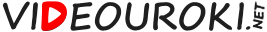 ПРАВО
ПРАВО
ПРАВИЛО
ПРАВИЛО
ПРАВОТА
ПРАВОТА
ПРАВДА
ПРАВДА
УПРАВЛЯТЬ
УПРАВЛЯТЬ
СПРАВЕДЛИВОСТЬ
СПРАВЕДЛИВОСТЬ
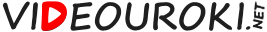 Что такое право?
Какое право они имеют так со мной разговаривать?
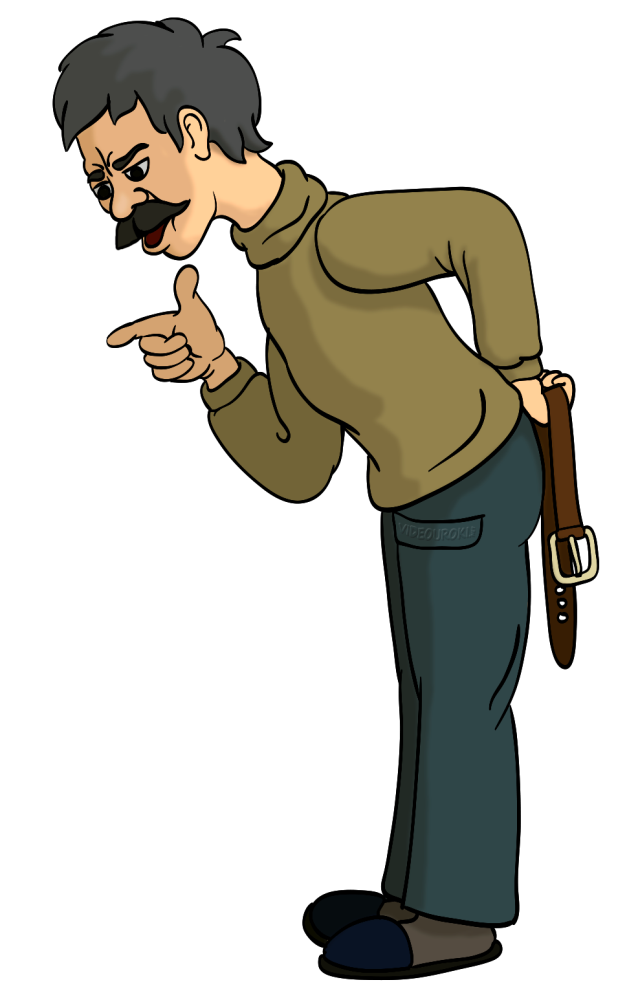 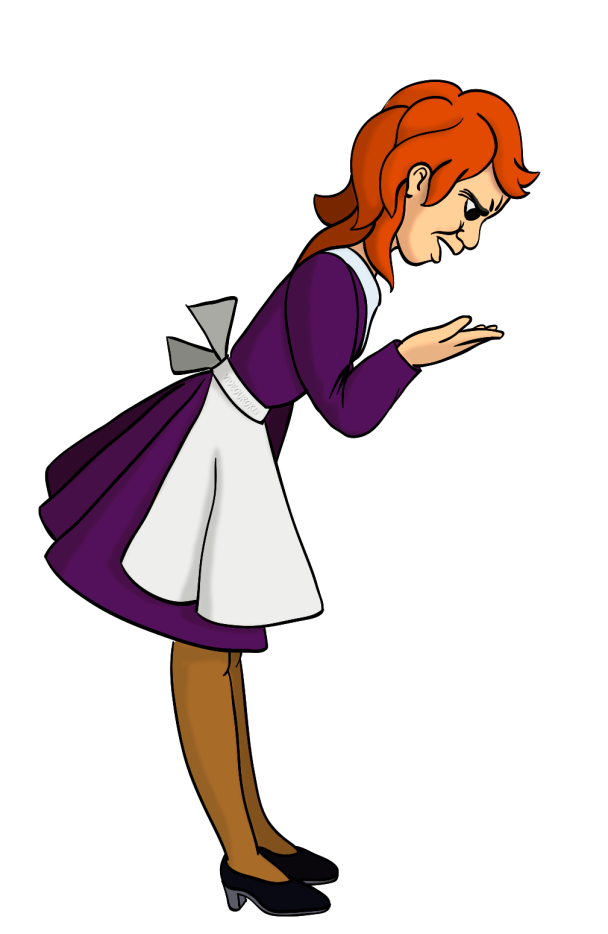 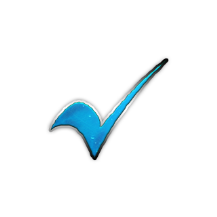 Моральное 
основание для 
совершения 
какого-либо 
действия.
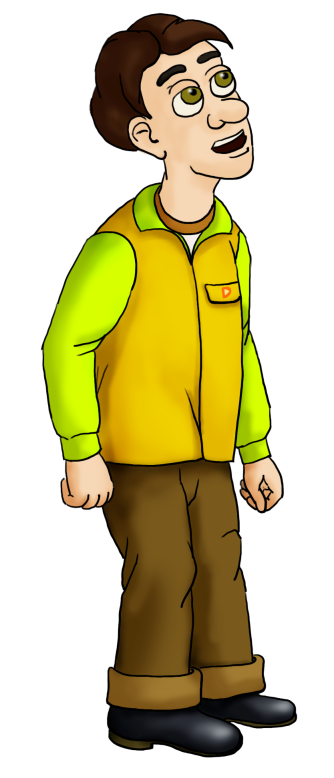 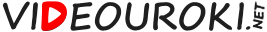 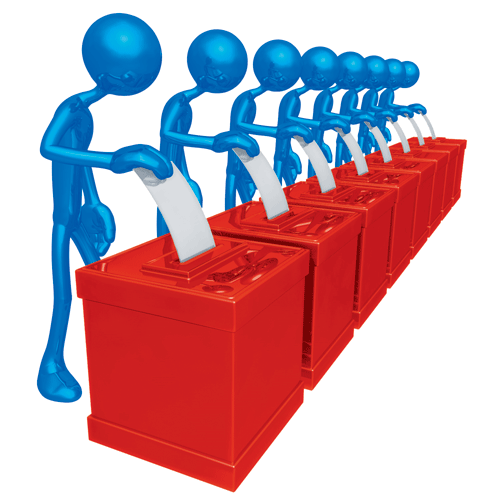 Что такое право?
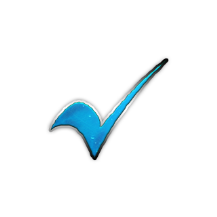 Возможность 
что-либо делать, 
совершать, 
пользоваться 
чем-либо.
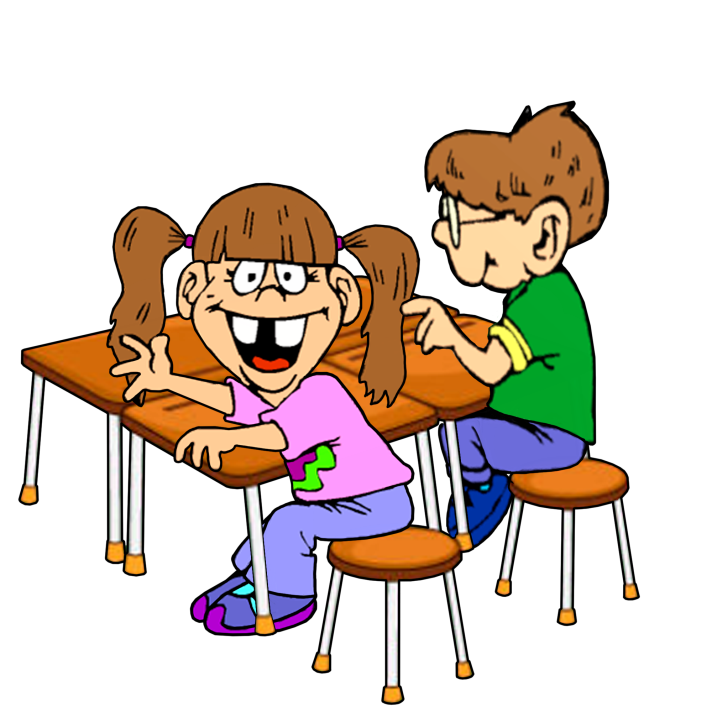 Мы тоже 
имеем права!
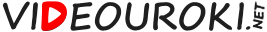 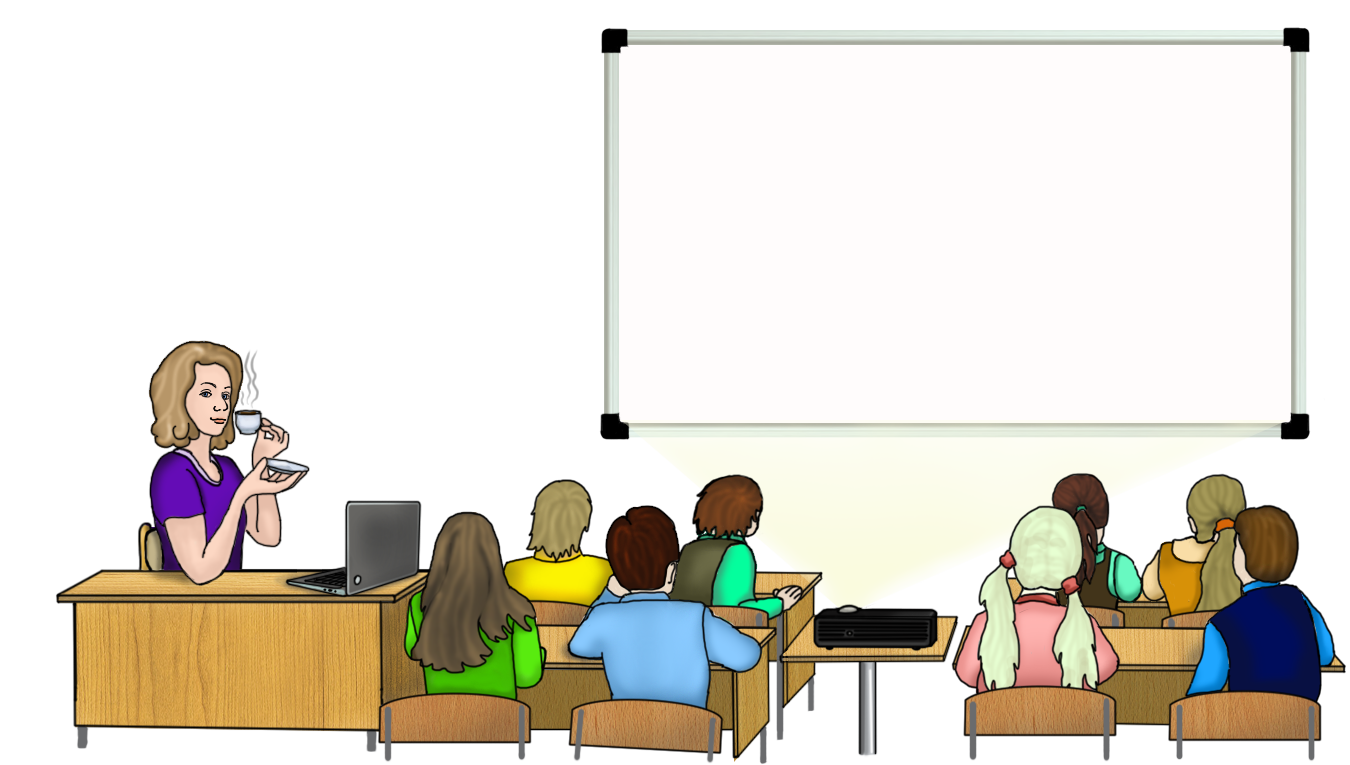 Что такое право?
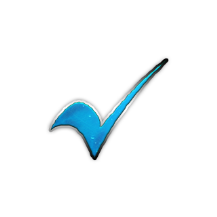 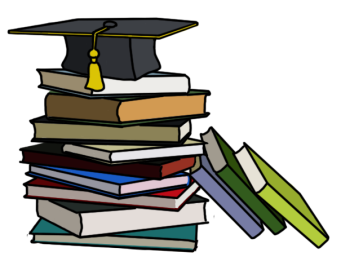 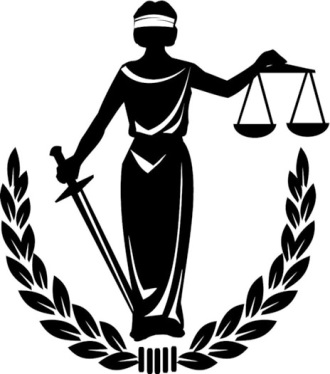 Совокупность 
общеобязательных 
норм, правил, 
установленных 
государством.
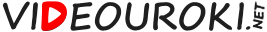 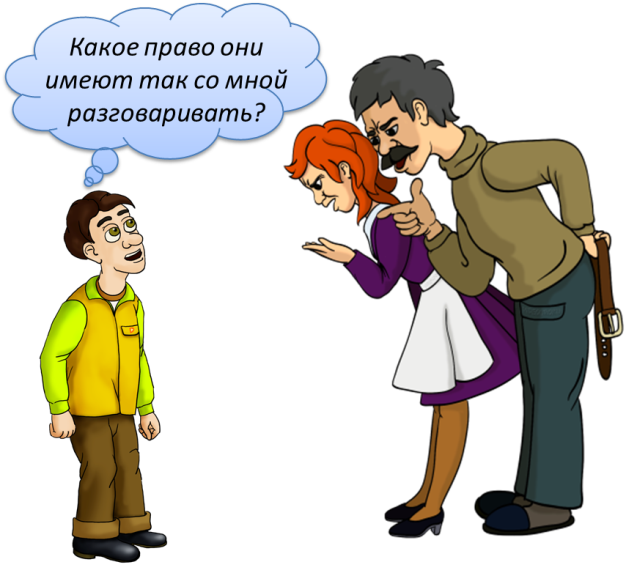 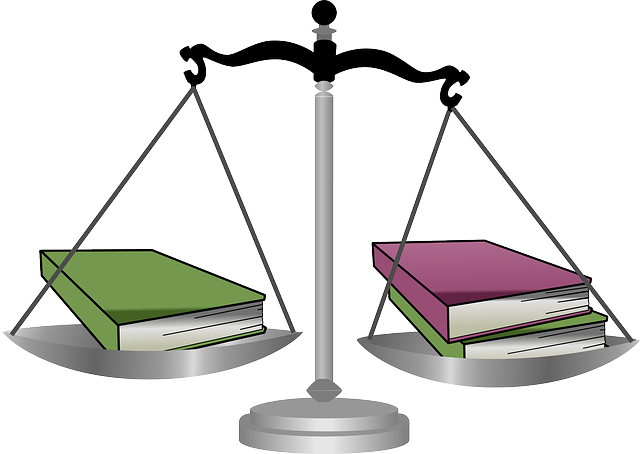 Субъективное право – 
возможность определённого 
поведения.
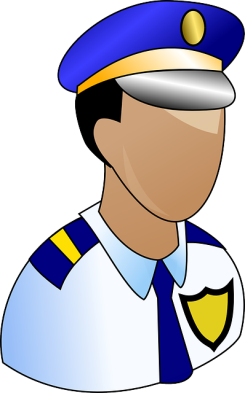 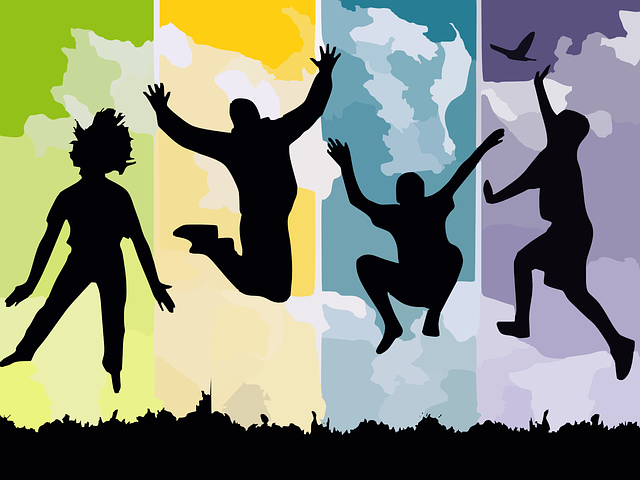 Объективное право – 
общеобязательные 
нормы, установленные 
государством.
Моральное право – моральное основание для совершения чего-либо.
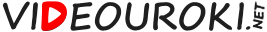 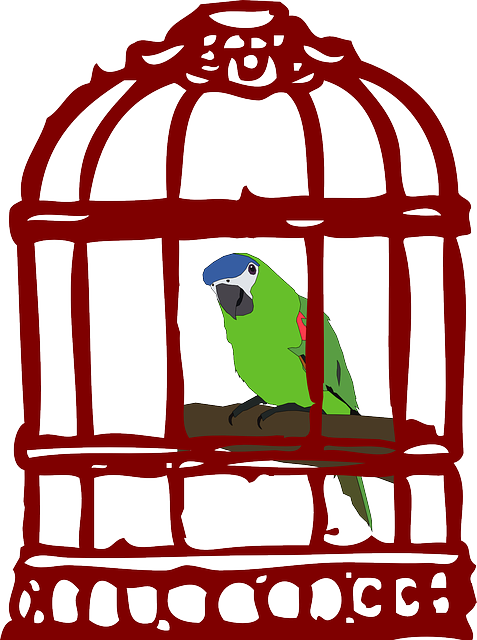 Правила, конечно, 
ограничивают нашу 
свободу, но в 
противном случае её 
не было бы вовсе.
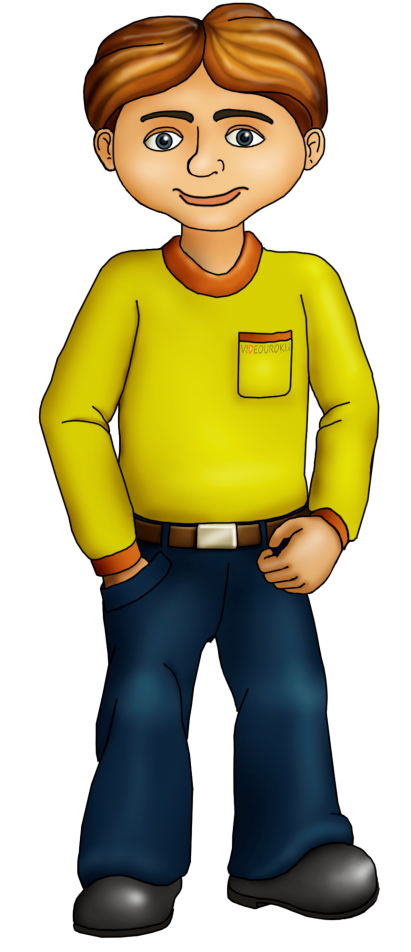 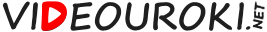 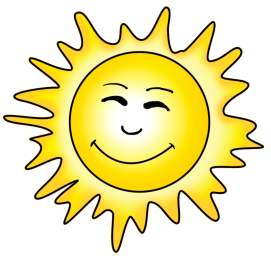 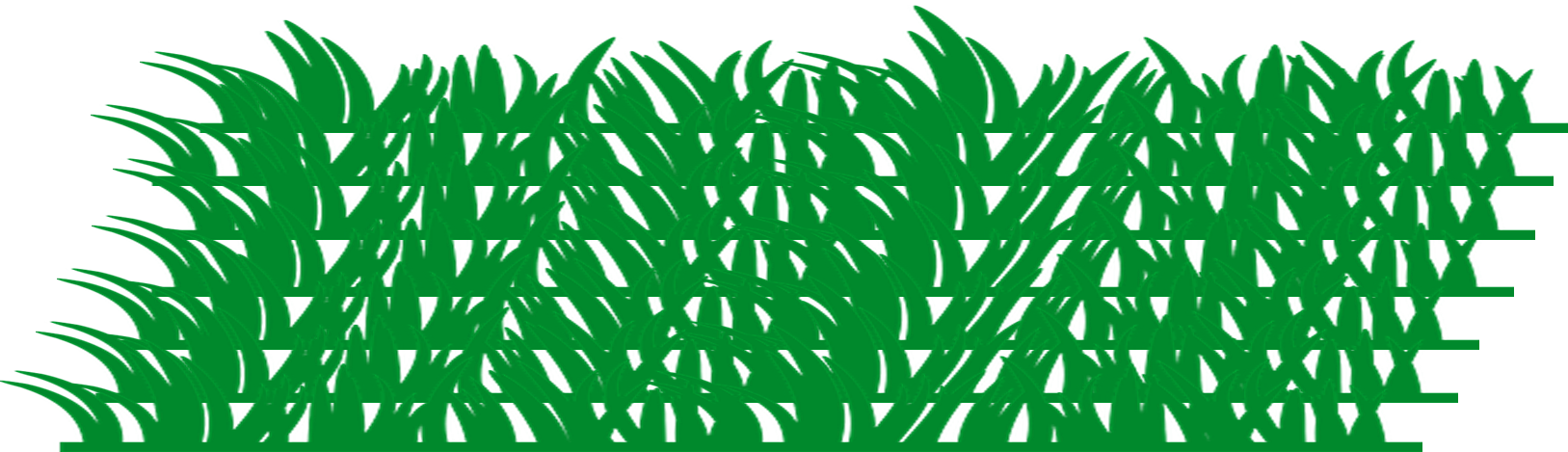 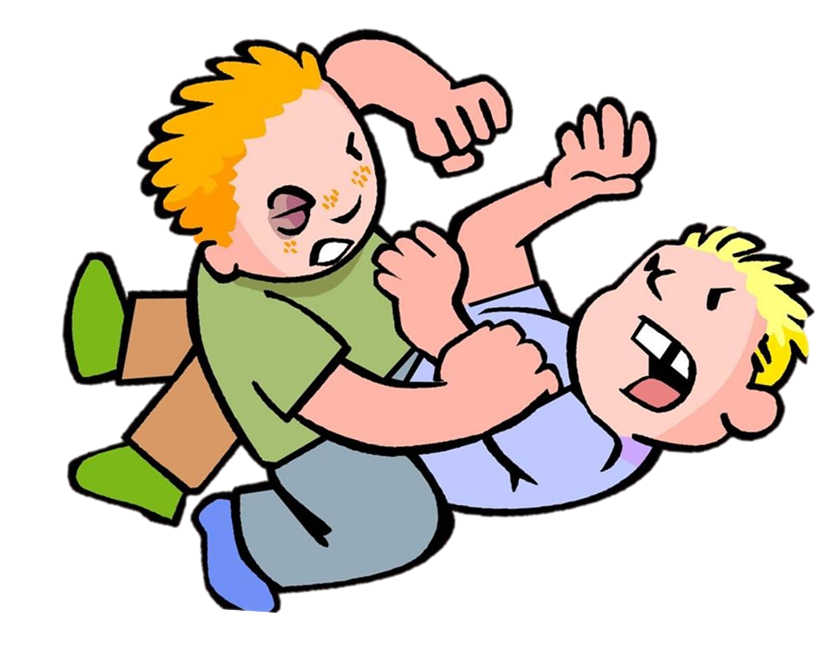 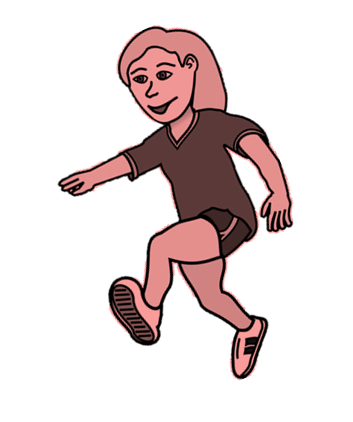 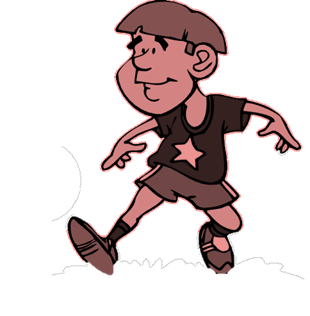 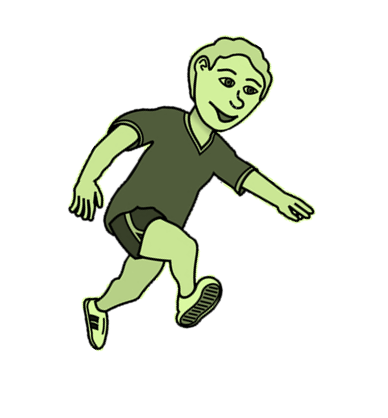 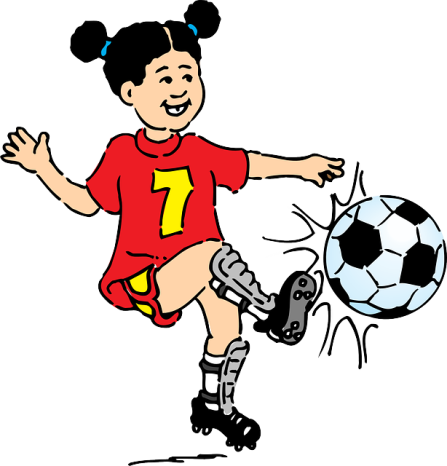 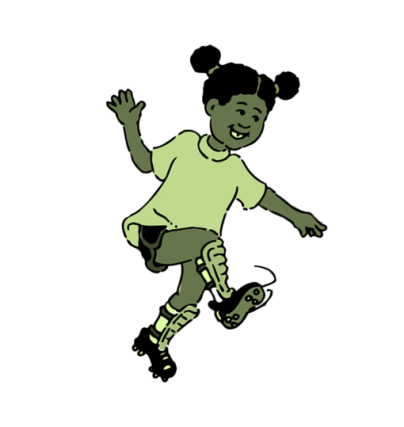 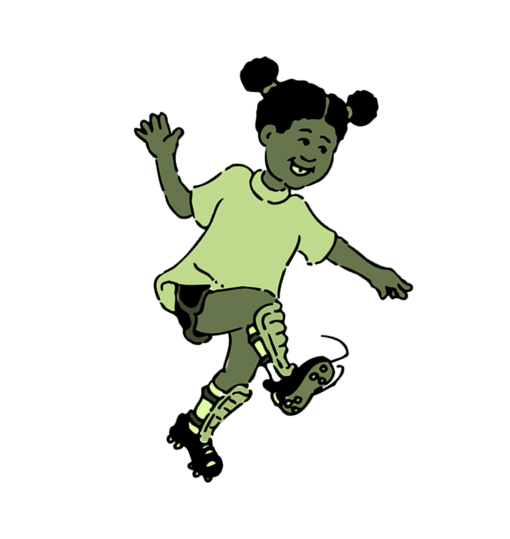 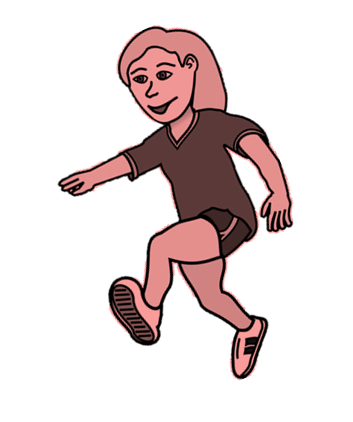 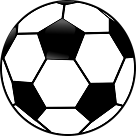 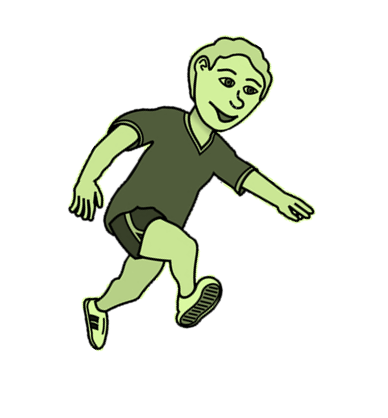 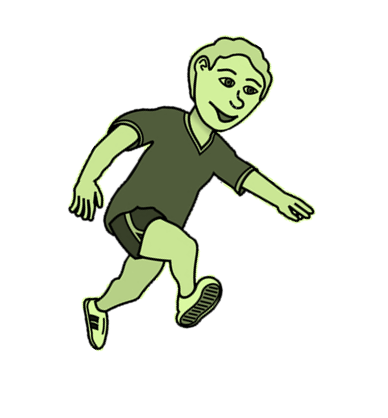 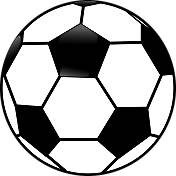 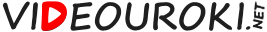 ПРАВО
МОРАЛЬ
Поведение людей регулируют…
РЕЛИГИЯ
ЭТИКЕТ
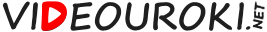 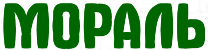 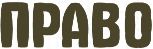 Цель: упорядочить отношения людей, регулировать их поведение с 
помощью норм.
Появляется вместе с обществом.
Устанавливается государством.
Нормы исполняются добровольно.
Нормы общеобязательны.
Неписанные нормы, содержатся в 
сознании людей.
Нормы зафиксированы в специальных 
документах.
Нормы носят обобщённый характер.
Нормы конкретны.
Регулирует общественные отношения, 
подконтрольные государству.
Регулирует отношения во всех сферах 
общественной жизни.
Ст. 81 Конституции РФ
Президентом Российской Федерации может быть избран гражданин 
Российской Федерации не моложе 35 лет, постоянно проживающий в 
Российской Федерации не менее 10 лет.
Ст. 158 Уголовного кодекса РФ
Кража, то есть тайное хищение чужого имущества, наказывается 
штрафом…, либо обязательными работами…, либо исправительными 
работами…, либо арестом, либо лишением свободы на срок до …
Контролируется государственным 
аппаратом принуждения.
Контролируется совестью и общест-
венным мнением.
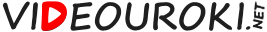 Требования морали и права чаще 
всего совпадают, и закон 
наказывает те действия, которые 
являются безнравственными.
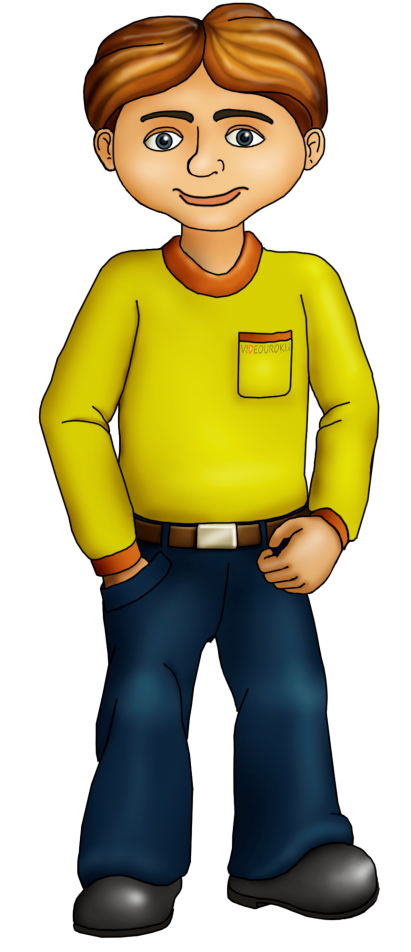 ПРАВО
МОРАЛЬ
СПРАВЕДЛИВОСТЬ
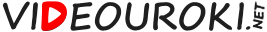 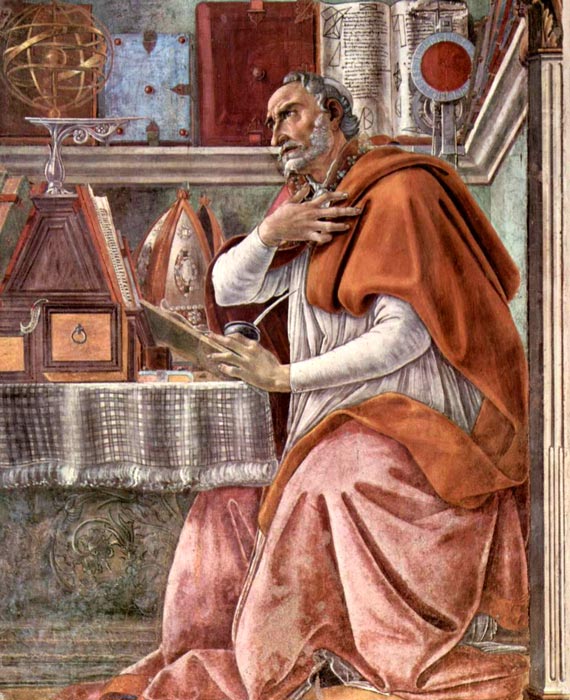 Несправедливый 
закон – это не закон.
Принципы
права
Августин 
Блаженный
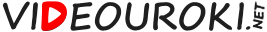 Принцип справедливости: «Тяжесть наказания должна соответствовать тяжести содеянного».
Принципы
права
Закон обратной силы 
не имеет.
Принцип законности: «Наказуемо лишь то деяние, которое прямо запрещено законом».
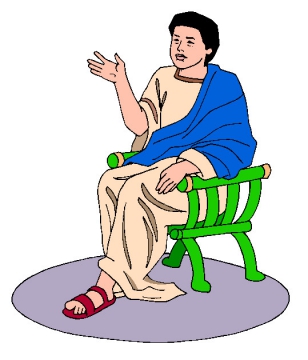 Принцип всеобщности: «Законы одинаковы для всех, все равны перед законом».
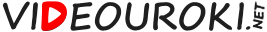 Системность
Общеобязательность
Признаки
права
Формальная определённость
Обеспеченность принудительной силой государства
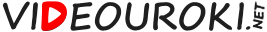 Системность: согласованность различных правовых 
норм, их непротиворечивость.
Системность
Отрасль права – совокупность 
правовых норм, регулирующих 
однородные общественные отно-
шения: трудовое право, семей-
ное право и т. д.
ФЕДЕРАЛЬНЫЕ 
ЗАКОНЫ
Иерархия правовых актов
Конституция РФ
Конституционные законы
Федеральные законы
Признаки
права
Кодекс – свод, сборник законов.
Федеральные законы
ОТРАСЛИ ПРАВА
Подзаконные акты – принимаются на основа-нии и во исполнение зако-на. Регулируют более уз-кие сферы общественной жизни.
Институт права – сравнительно 
небольшие группы норм, тесно 
связанные друг с другом, 
например, институт дарения в 
гражданском праве.
Акты Президента РФ
Акты Правительства РФ
ИНСТИТУТЫ ПРАВА
Ведомственные акты
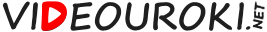 Системность: согласованность различных правовых 
норм, их непротиворечивость.
Системность
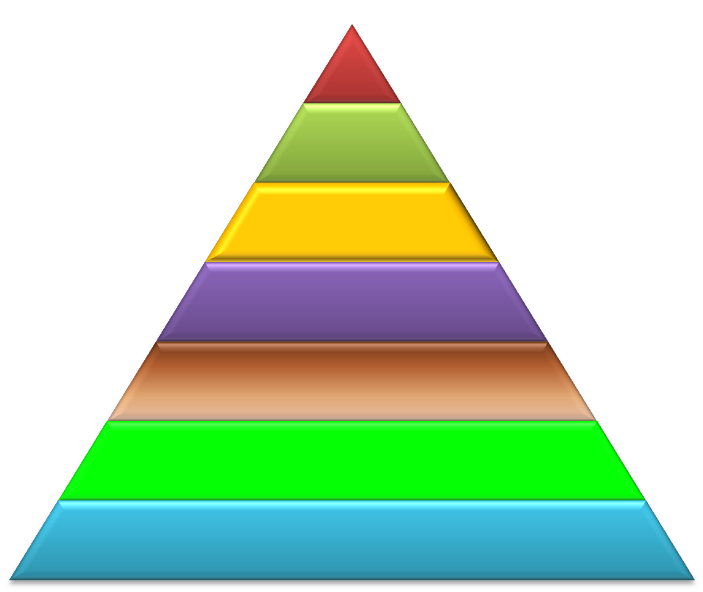 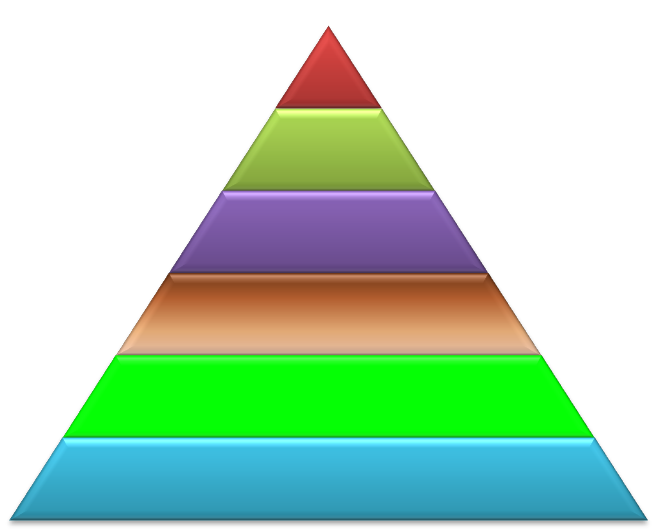 Иерархия правовых актов
Конституция РФ
Конституционные законы
Признаки
права
Международные договоры
Федеральные законы
Акты Президента РФ
Акты Правительства РФ
Ведомственные акты
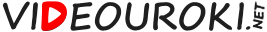 Системность: согласованность различных правовых норм, их непротиворечивость.
Общеобязательность
Общеобязательность: правовым нормам подчиняются все, на кого они распространяются. «Разрешено всё, 
что не запрещено законом».
Общеобязательность: правовым нормам подчиняются 
все, на кого они распространяются.
Признаки
права
Формальная определённость
Формальная определённость: нормы точно указы-
вают объём прав и обязанностей и круг лиц, на которых 
они распространяются.
Обеспеченность принудительной силой государства: 
неисполнение норм влечёт за собой наказание.
Обеспеченность принудительной силой государства
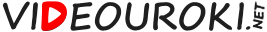 Правовой обычай – санкционированное государством правило поведения, сложившееся исторически.
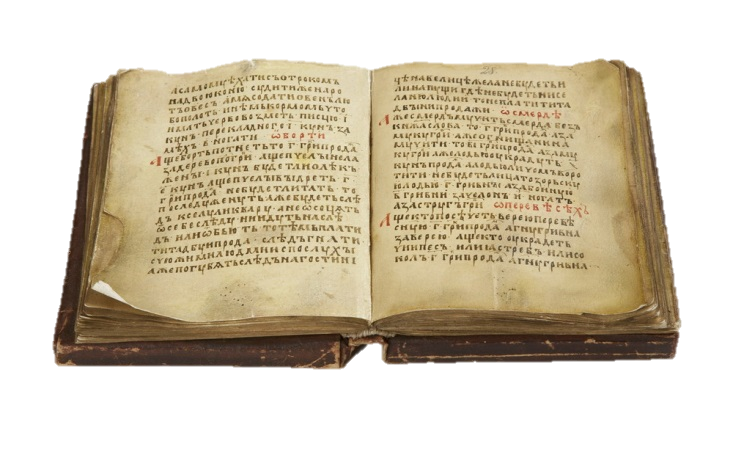 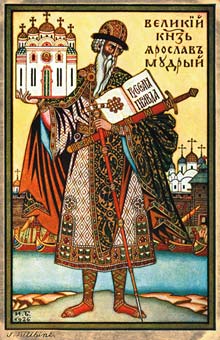 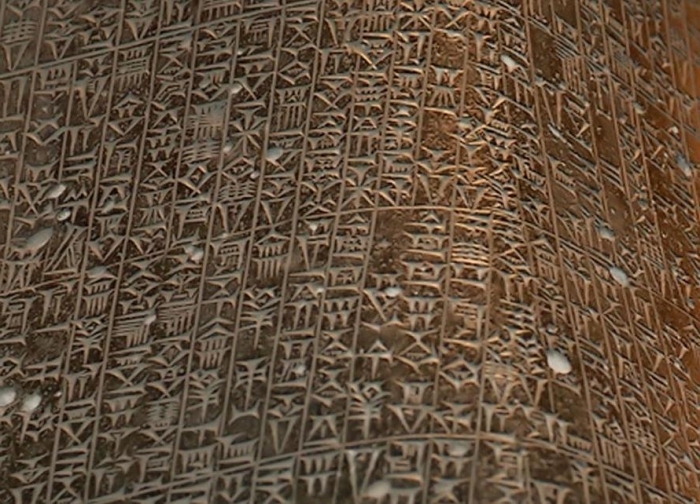 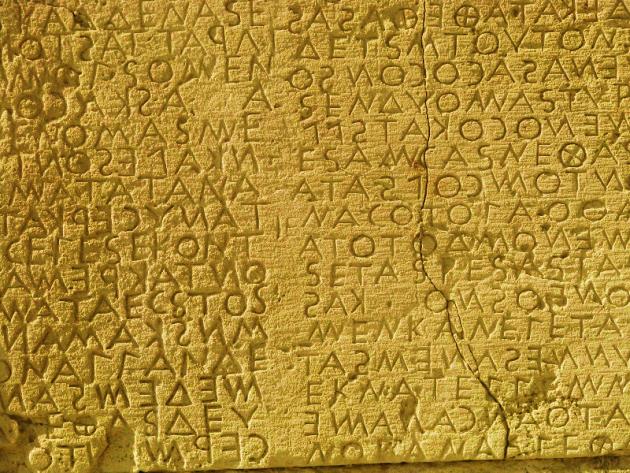 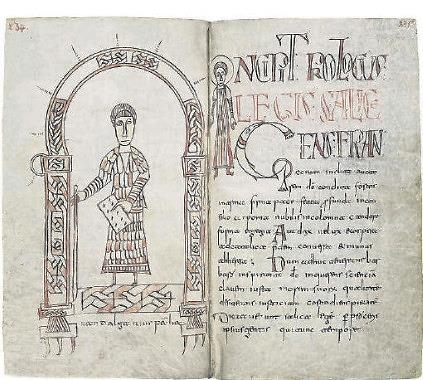 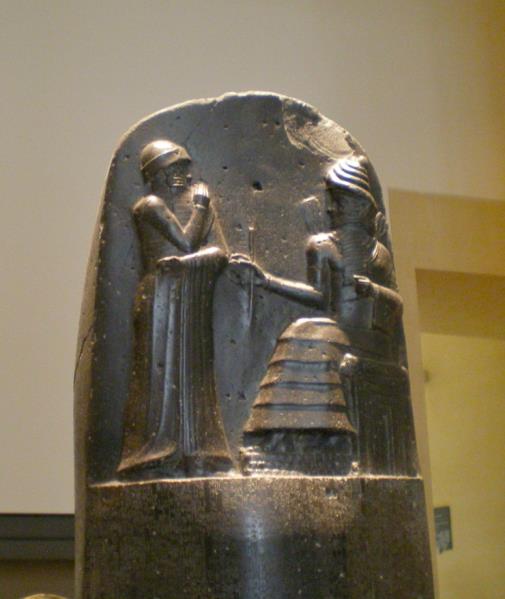 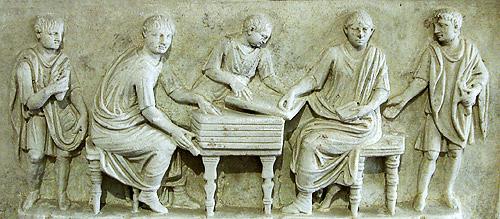 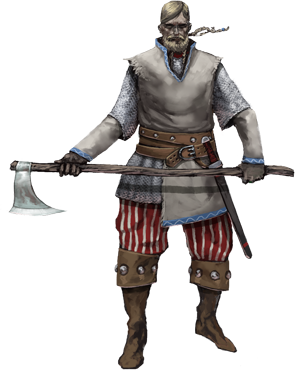 источники
права
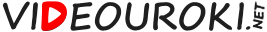 Правовой обычай – санкционированное государством правило поведения, сложившееся исторически.
Нормативно-правовой акт – официальный документ установленной формы, принятый уполномоченным государственным органом или должностным лицом.
источники
права
Судебный прецедент – решение суда по определён-ному делу, которое приобретает обязательную силу при дальнейшем рассмотрении подобных дел.
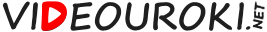 Романо-германская система права
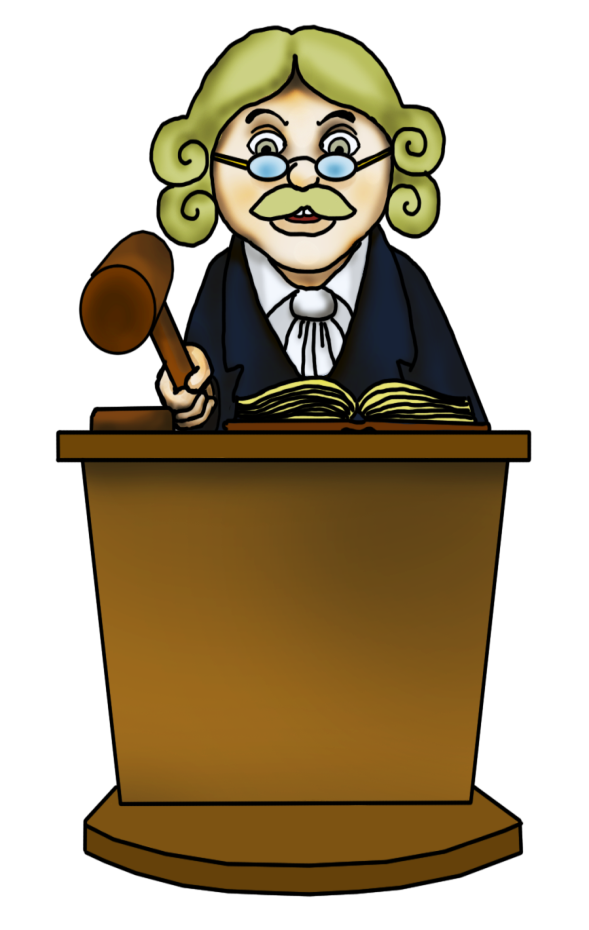 Англосаксонская система права
Правовой обычай
Судебный прецедент
Правовой обычай
Нормативный акт
Нормативный акт
Судебный прецедент
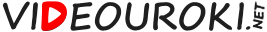 Правовой обычай – санкционированное государством правило поведения, сложившееся исторически.
Нормативно-правовой акт – официальный документ установленной формы, принятый уполномоченным государственным органом или должностным лицом.
источники
права
Судебный прецедент – решение суда по определён-ному делу, которое приобретает обязательную силу при дальнейшем рассмотрении подобных дел.
Договор – соглашение двух или более лиц об установ-лении, изменении или прекращении гражданских прав и обязанностей.
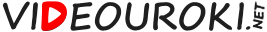 ПРАВО
ЗАКОН
НОРМАТИВНЫЙ АКТ
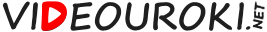 Регулятивная: формулирование правовых норм, закрепление в законах существующих обществен-ных отношений.
функции
права
Охранительная: предупреждение, выявление и пресечение правонарушений.
Воспитательная: формирование убеждения в необходимости правового поведения.
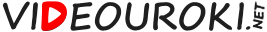 ПРАВО
ПРАВО
ПРАВИЛО
ПРАВИЛО
ПРАВОТА
ПРАВОТА
ПРАВДА
ПРАВДА
УПРАВЛЯТЬ
УПРАВЛЯТЬ
СПРАВЕДЛИВОСТЬ
СПРАВЕДЛИВОСТЬ
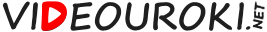